Customer Experience Blueprint – Illustrative Sample
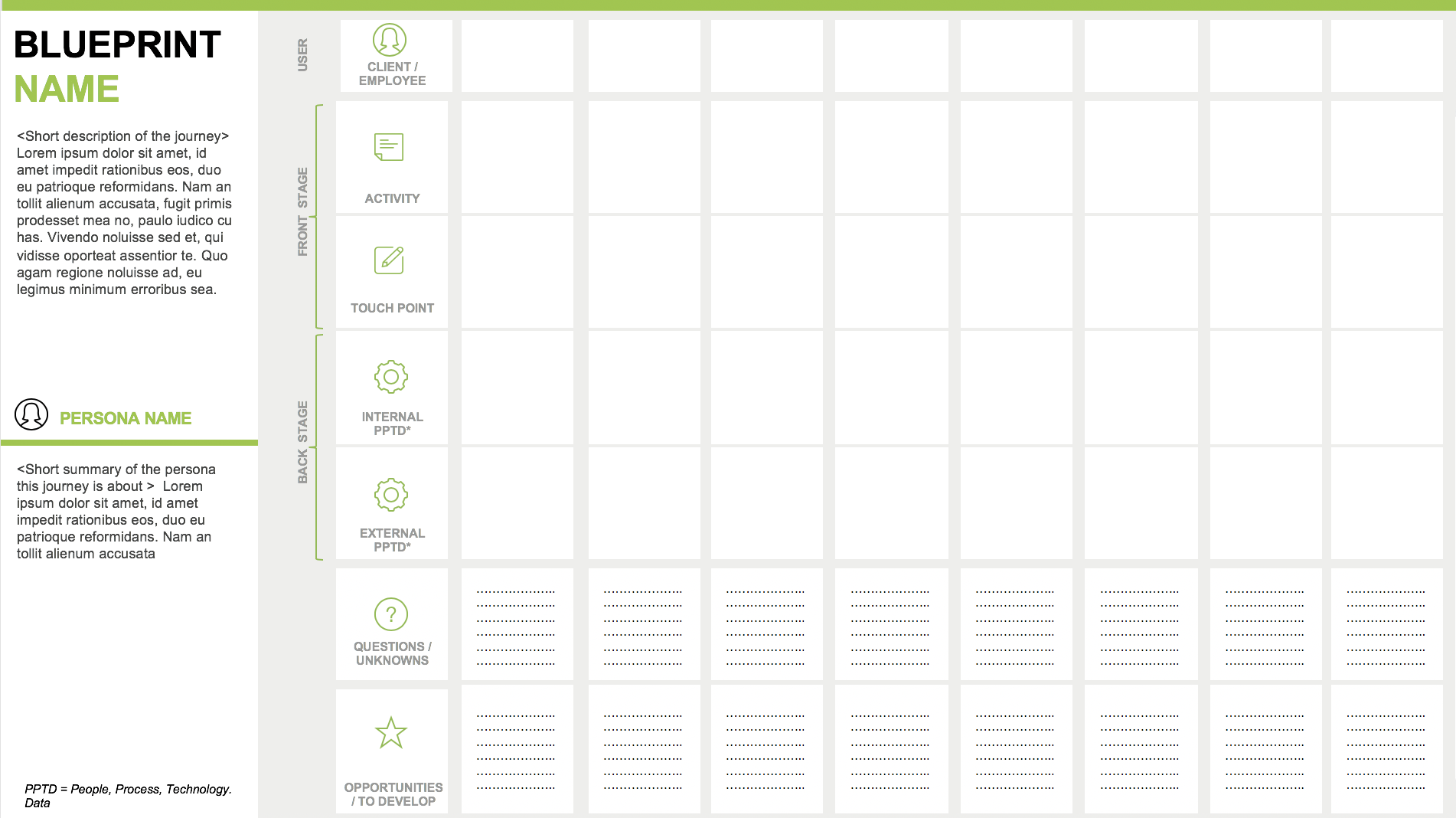